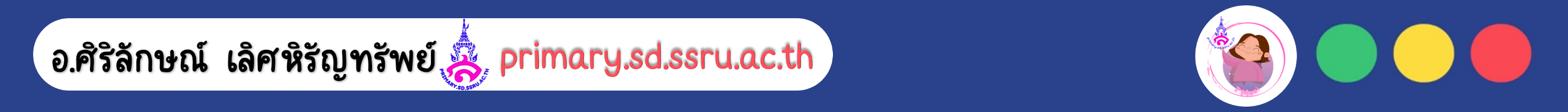 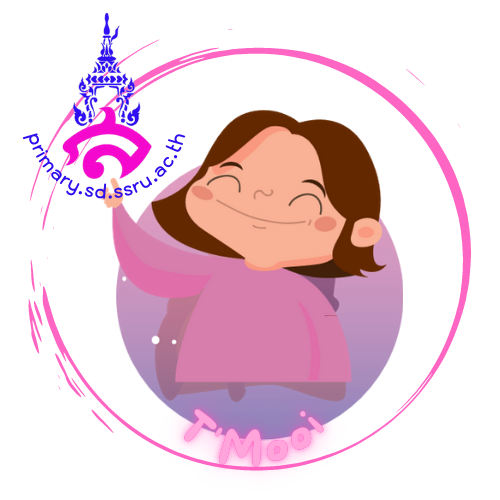 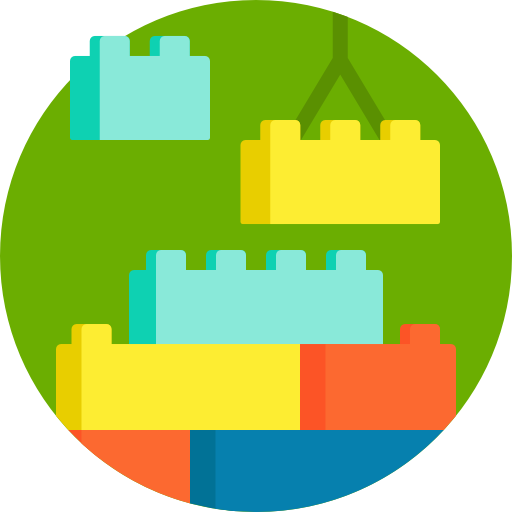 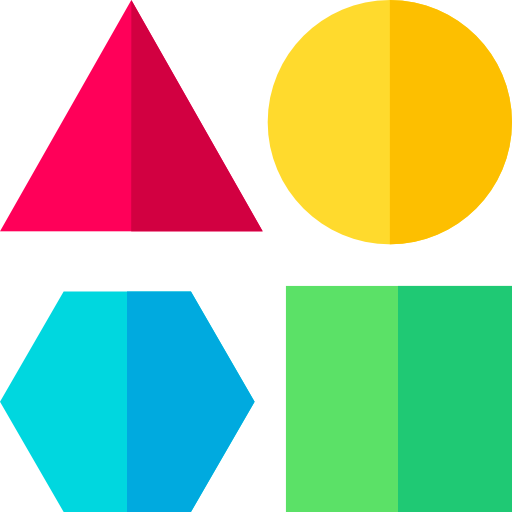 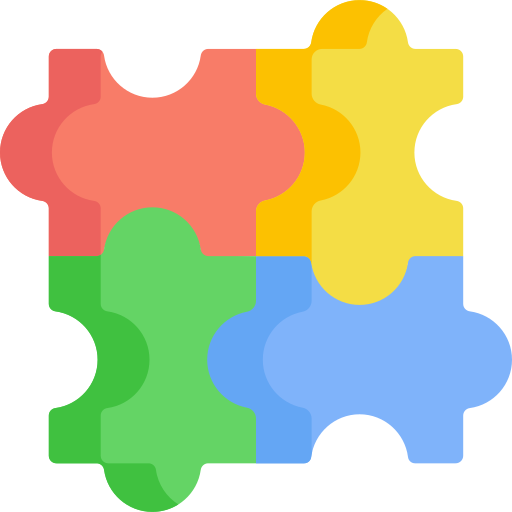 การคาดการณ์ผลลัพธ์จากปัญหา
เกม Flow Lines
https://lagged.com/play/2384/
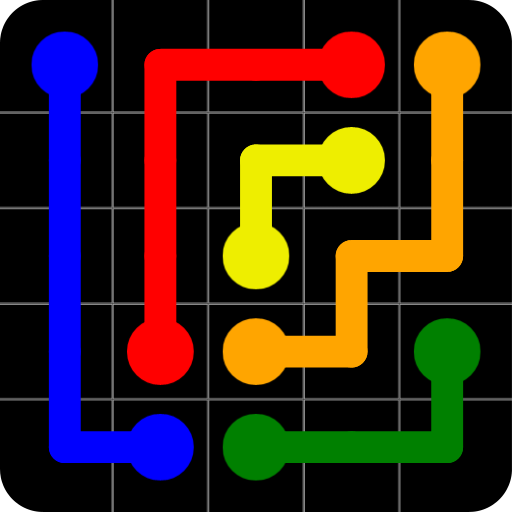 การคาดการณ์ผลลัพธ์จากปัญหา
เป็นส่วนหนึ่งของขั้นตอนการแก้ปัญหา
การคาดการณ์ความคิดออกมา 
ในลักษณะเป็นข้อความ หรือ เป็นแผนภาพ
จะช่วยให้สามารถแก้ปัญหาได้ดี
โดยเฉพาะปัญหาที่ยุ่งยากซับซ้อน การวางแผน
จะเป็นแนวทางในการดำเนินการแก้ปัญหาต่อไป
อีกทั้งเป็นการแสดงแบบเพื่อให้ผู้ที่เกี่ยวข้องได้เข้าใจ
และสามารถปฏิบัติตามในแนวทางเดียวกัน
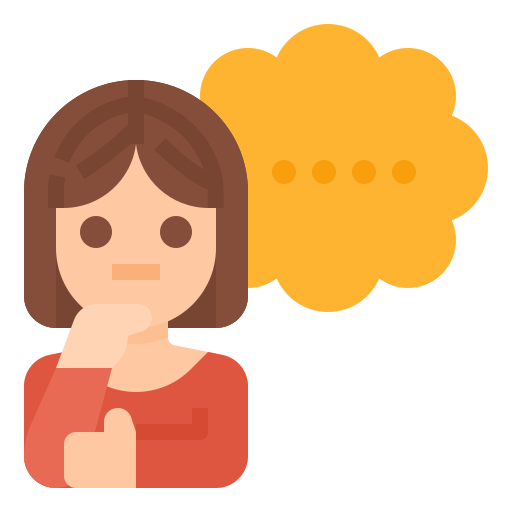 เกม Tangram Blocks
https://lagged.com/play/2260/
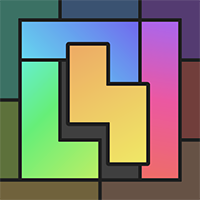 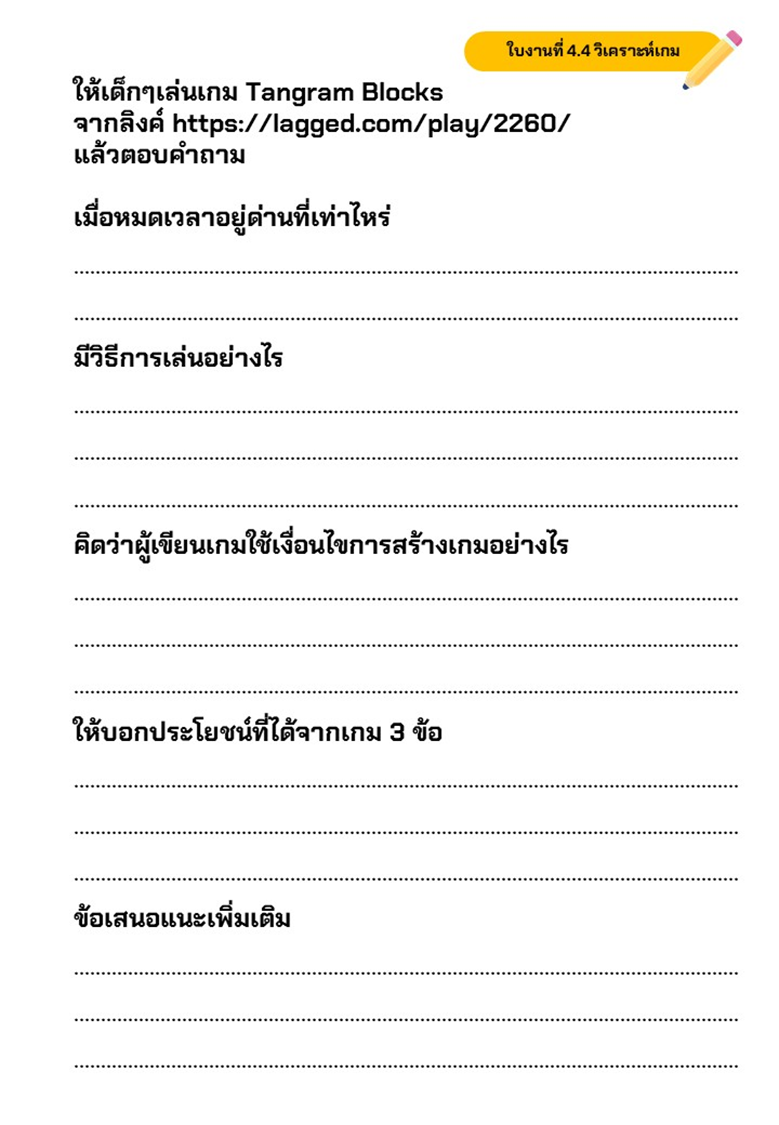 เล่นเกม Tangram Blocks
จากลิงค์ https://lagged.com/play/2260/
มาช่วยกันตอบคำถามกันเถอะ
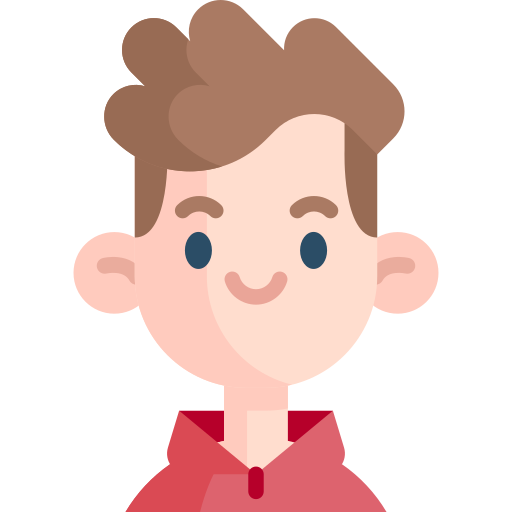 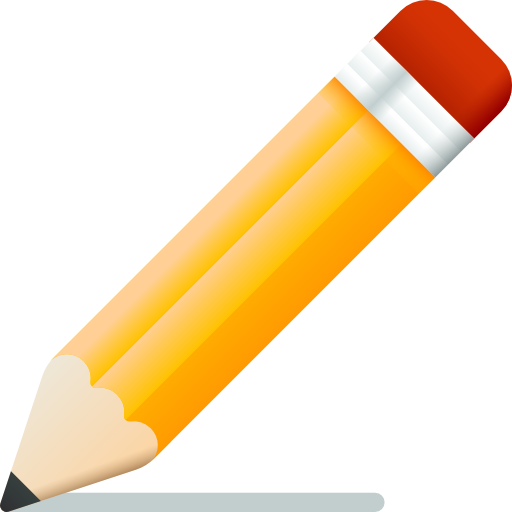 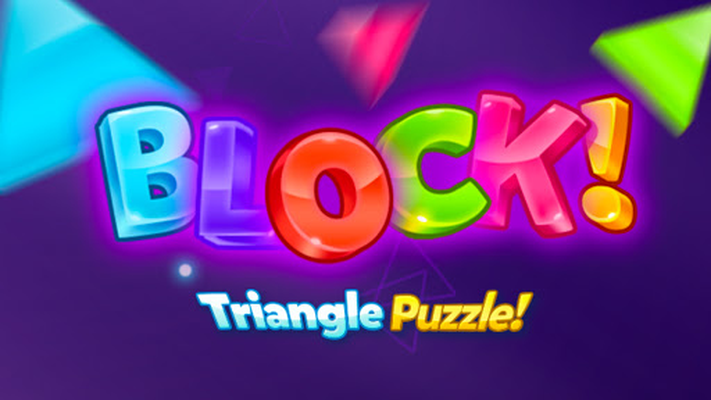 การเล่นเกม Tangram Blocks
เด็กๆ ต้องใช้การวางแผน ใช้การคิด 
วิเคราะห์ ลองผิดลองถูก 
และการคิดนอกกรอบ ไปพร้อมๆกัน

และให้ช่วยกันคิดประโยชน์ที่ได้จากการเล่นเกม Tangram Blocks
หนูดีและเพื่อนอีก 5 คน ไปเที่ยวสวยสนุก 
ทุกคนเขียนเครื่องเล่น 2 ชนิด ที่ตัวเองอยากเล่นมากที่สุดลงบนกระดาษ
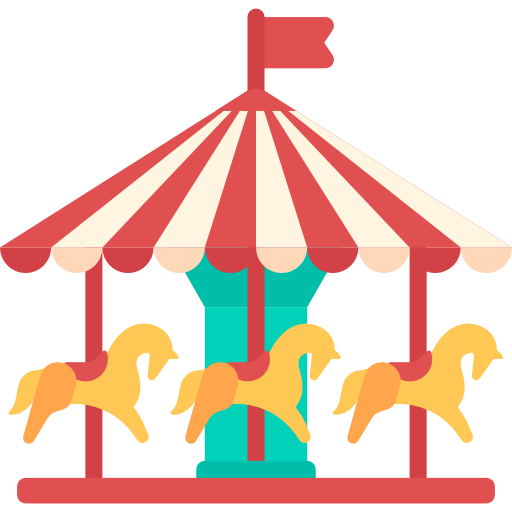 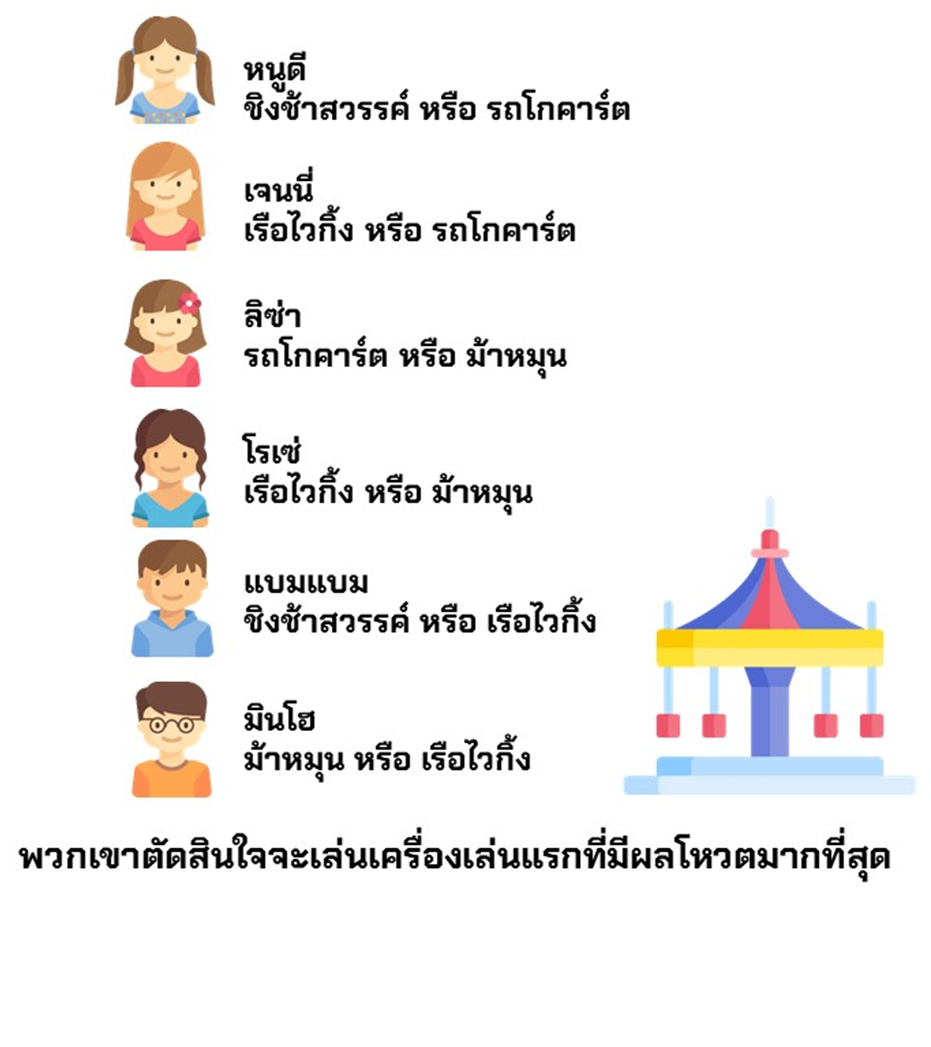 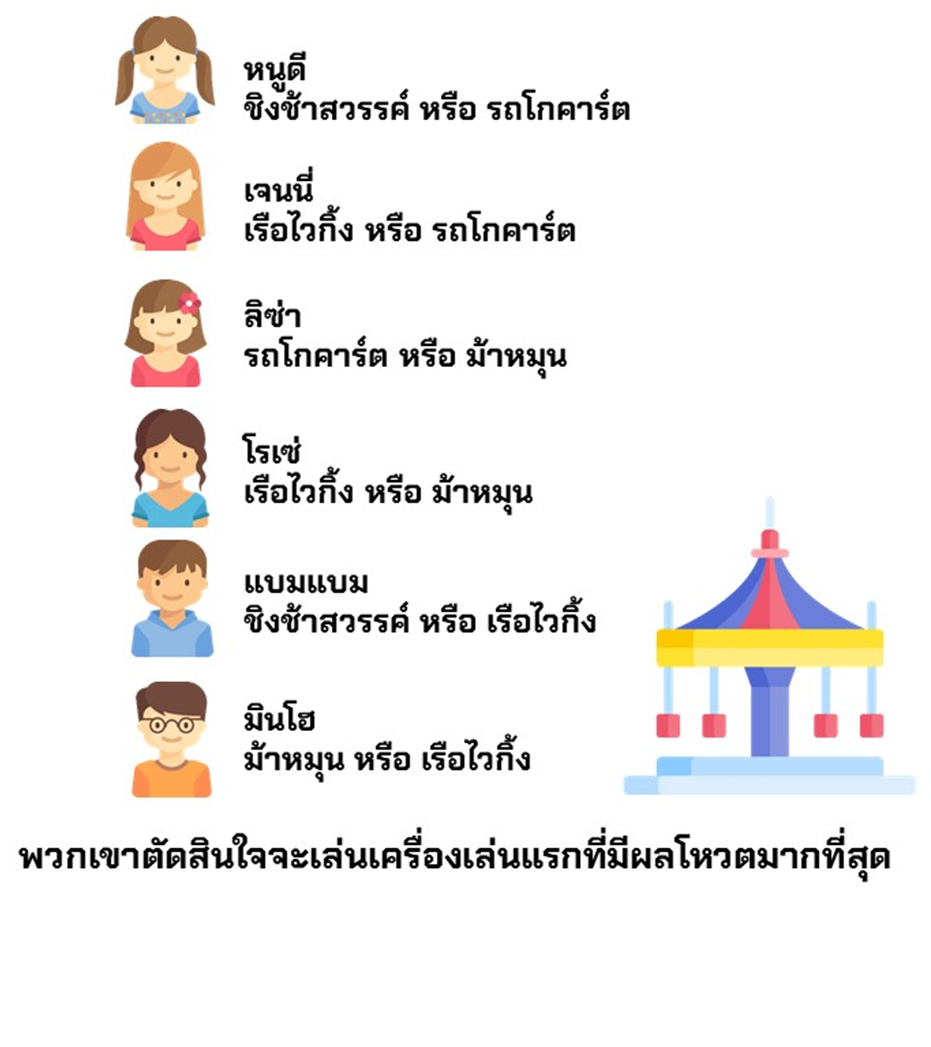 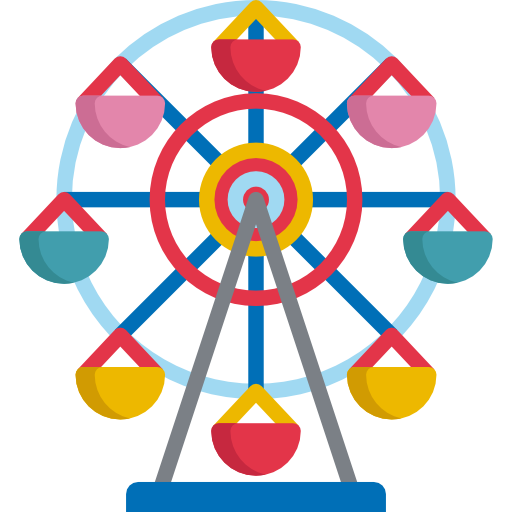 เด็กๆ ตัดสินใจจะเล่นเครื่องเล่นแรกที่มีผลโหวตมากที่สุด
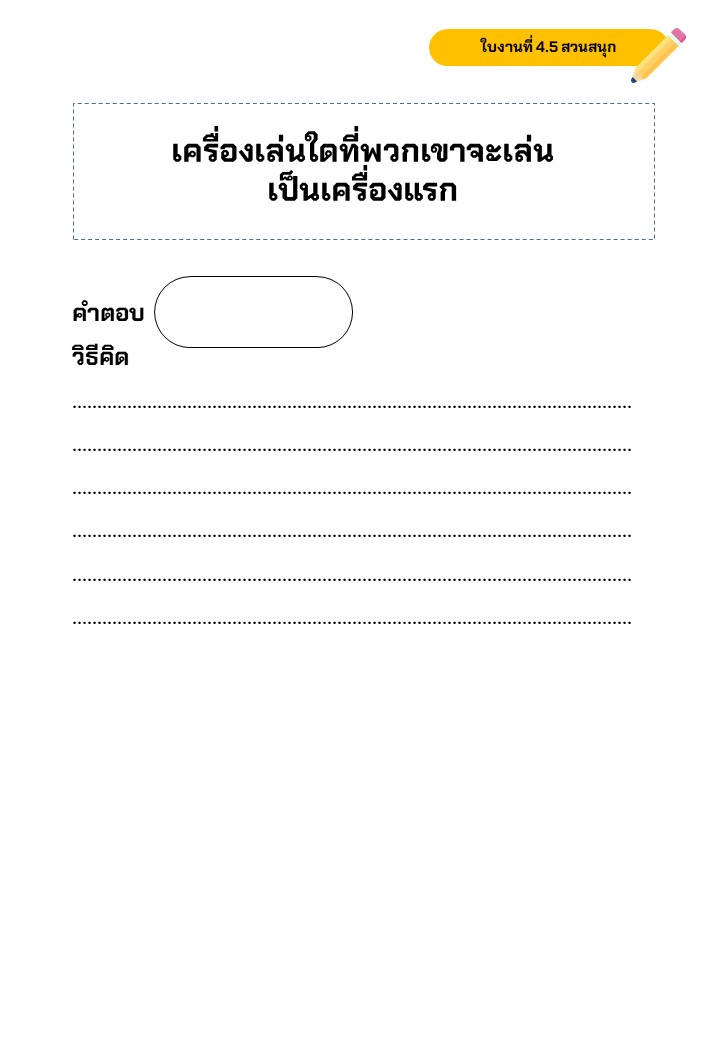 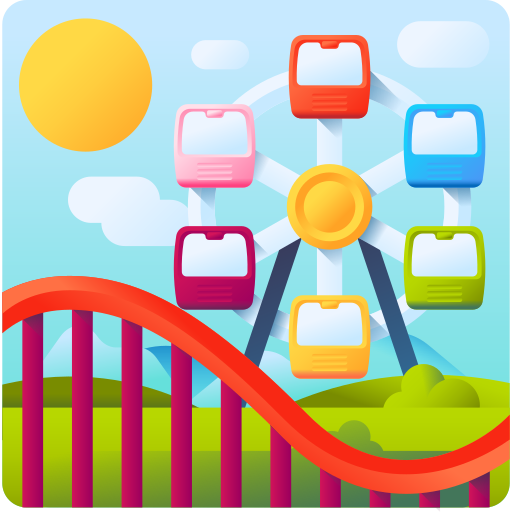 เด็กๆ คิดว่าเครื่องเล่นใด
ที่พวกเขาจะเล่นเป็นเครื่องแรก
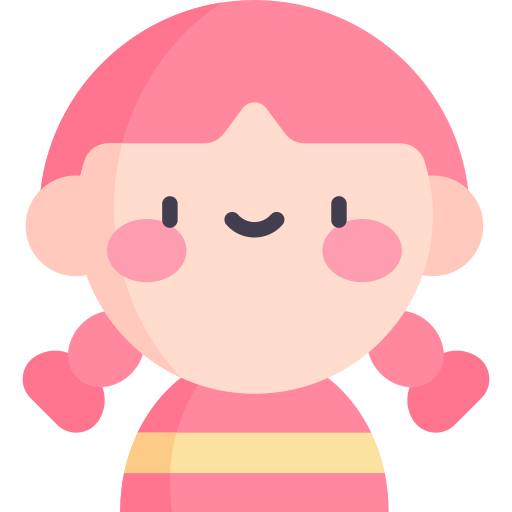 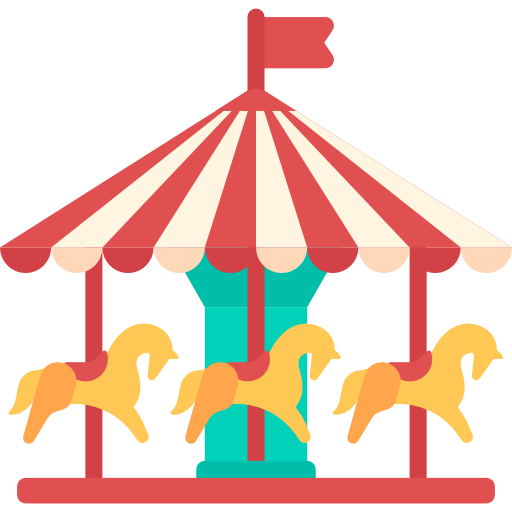 การพิจารณาเงื่อนไข หรือข้อมูลที่โจทย์กำหนดให้
จะทำให้ได้คำตอบที่ต้องการ
โดยวิธีการที่ทำให้สมาชิกในกลุ่มเข้าใจตรงกัน
และเห็นไปในทิศทางเดียวกัน
คือ การอธิบายวิธีการแก้ปัญหาออกมาให้เข้าใจง่ายและเห็นภาพ อาจจะทำเป็นตาราง หรือวาดเป็นแผนผัง แผนภาพ ก็ได้
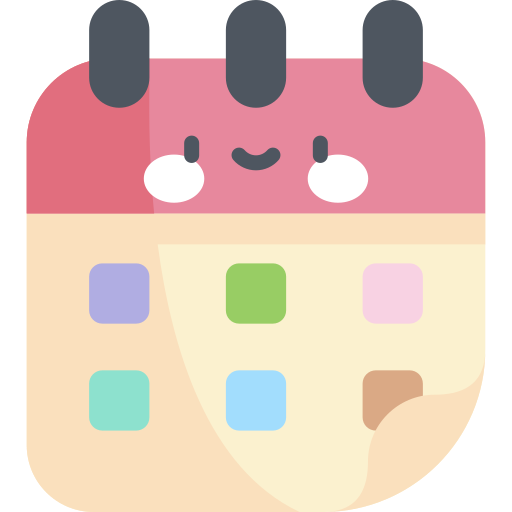 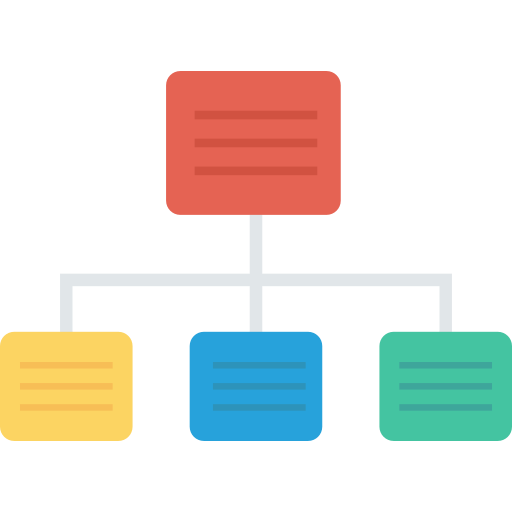 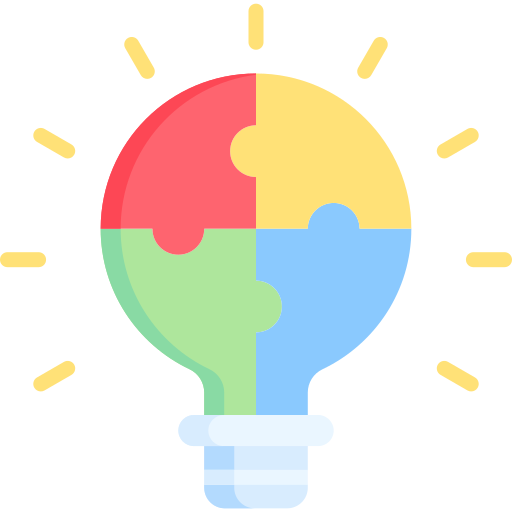 การใช้เหตุผลเชิงตรรกะ
เป็นการนำเอากฎเกณฑ์ หรือเงื่อนไขที่
ครอบคลุมทุกกรณีมาใช้ในการพิจารณาปัญหา
โดยสามารถอธิบายการทำงาน
หรือการคาดการณ์ผลลัพธ์ได้อย่างเป็นขั้นตอน
มีเหตุผลรองรับในการแก้ปัญหาและการตัดสินใจ